Creating a Salmon Landing in tLandings +Setting Average Weight
New Desktop Icon
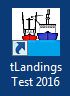 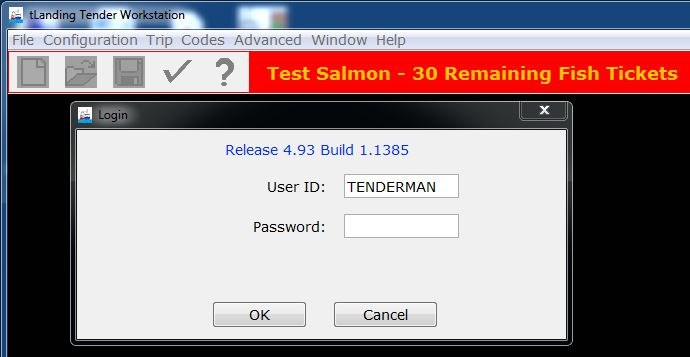 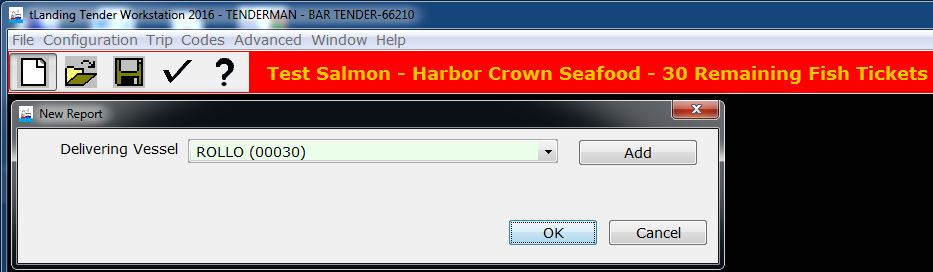 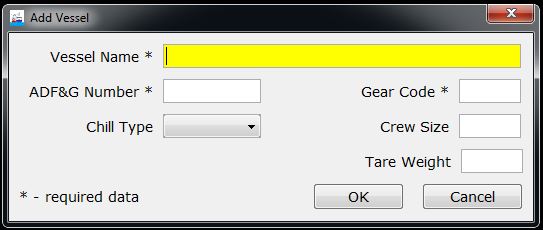 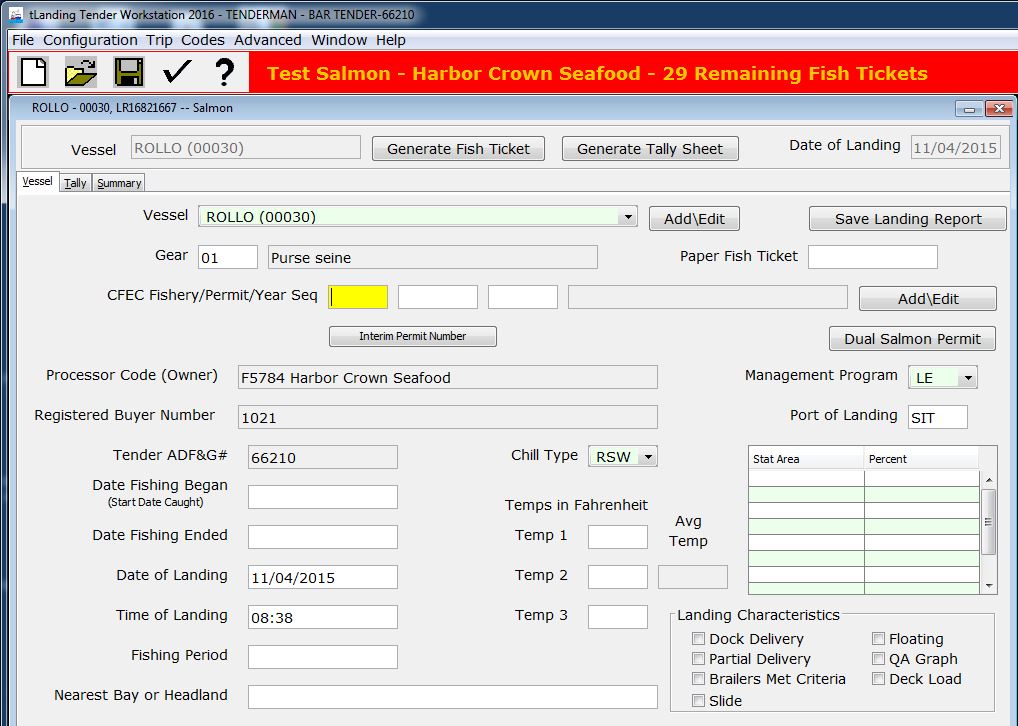 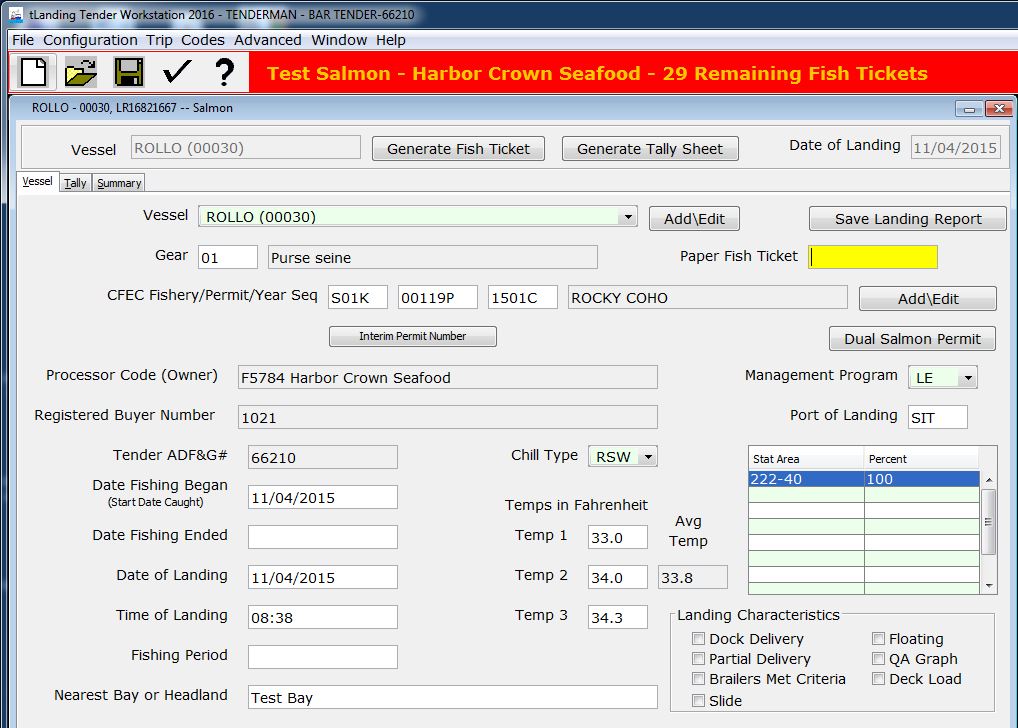 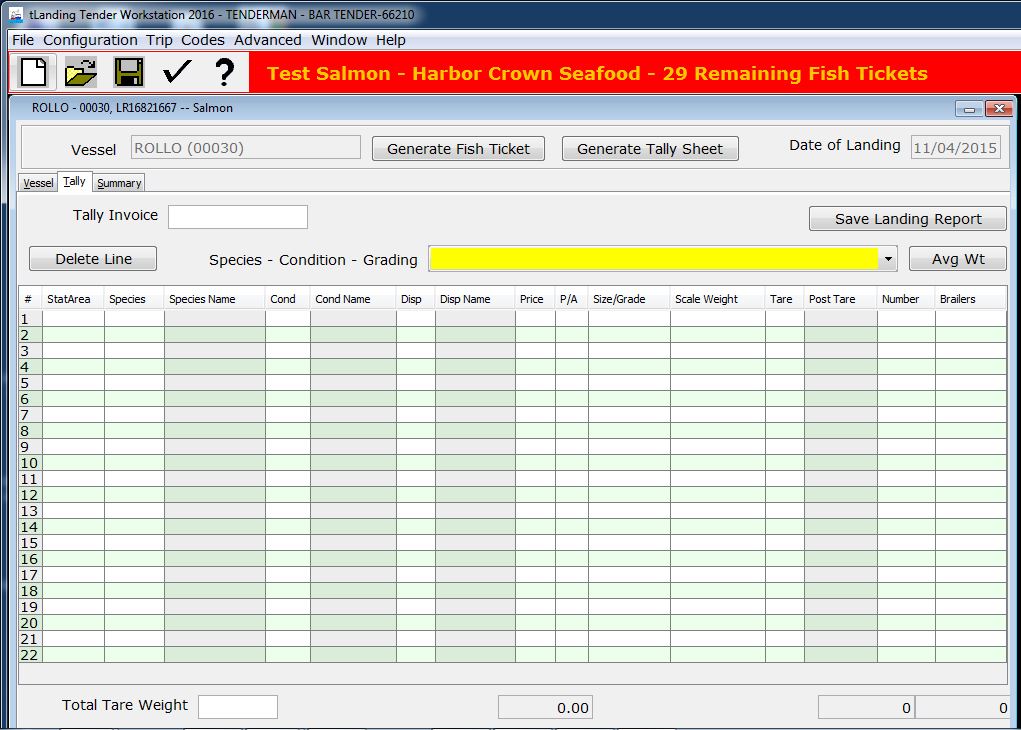 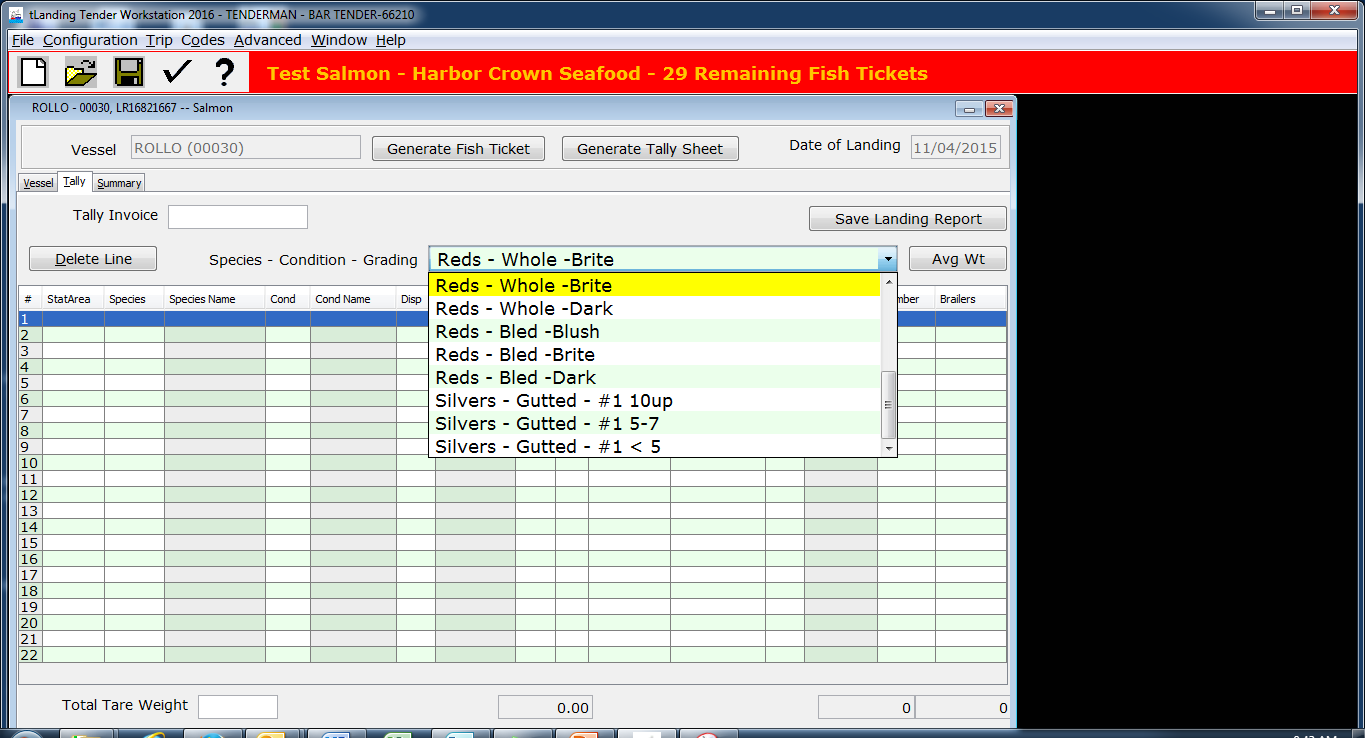 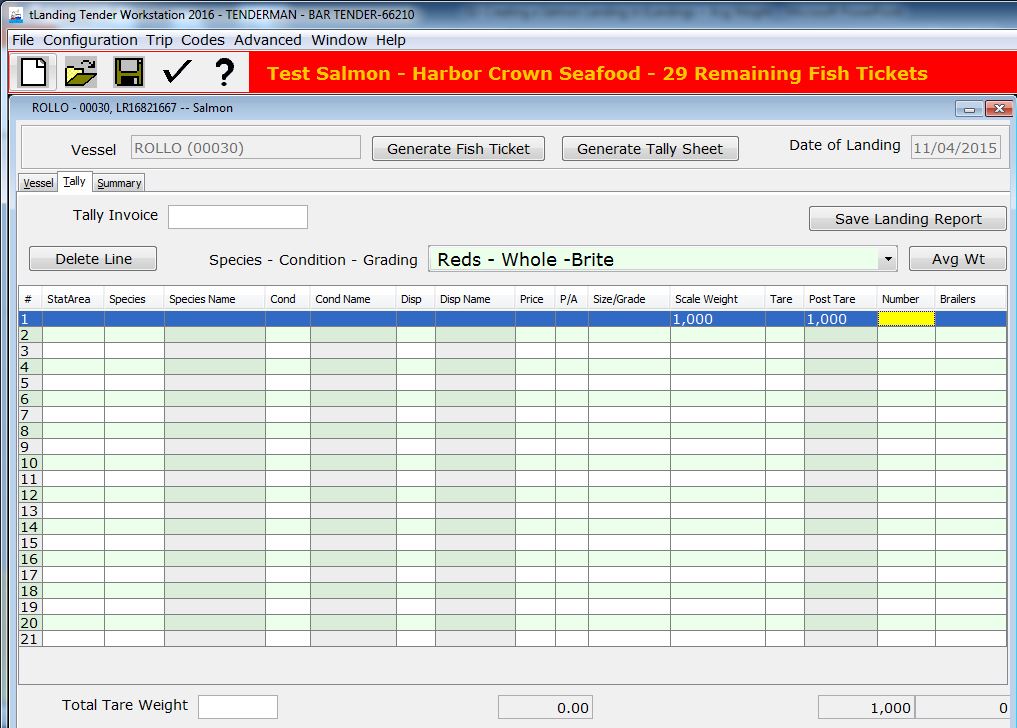 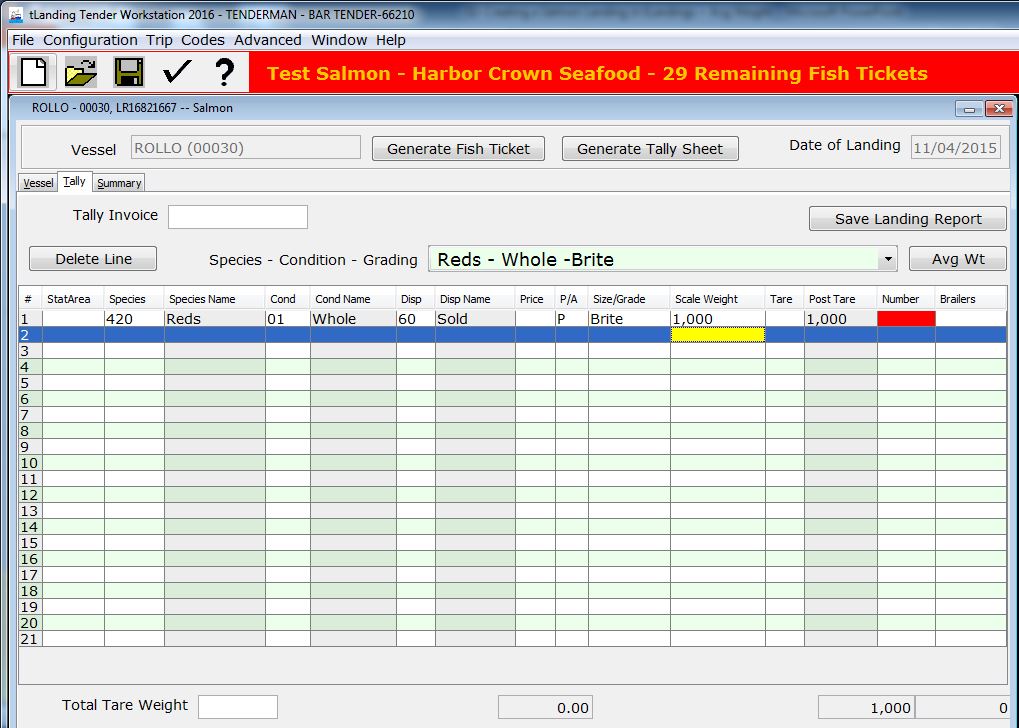 The system could not automatically calculate number of fish because we don’t have an average weight for this species yet
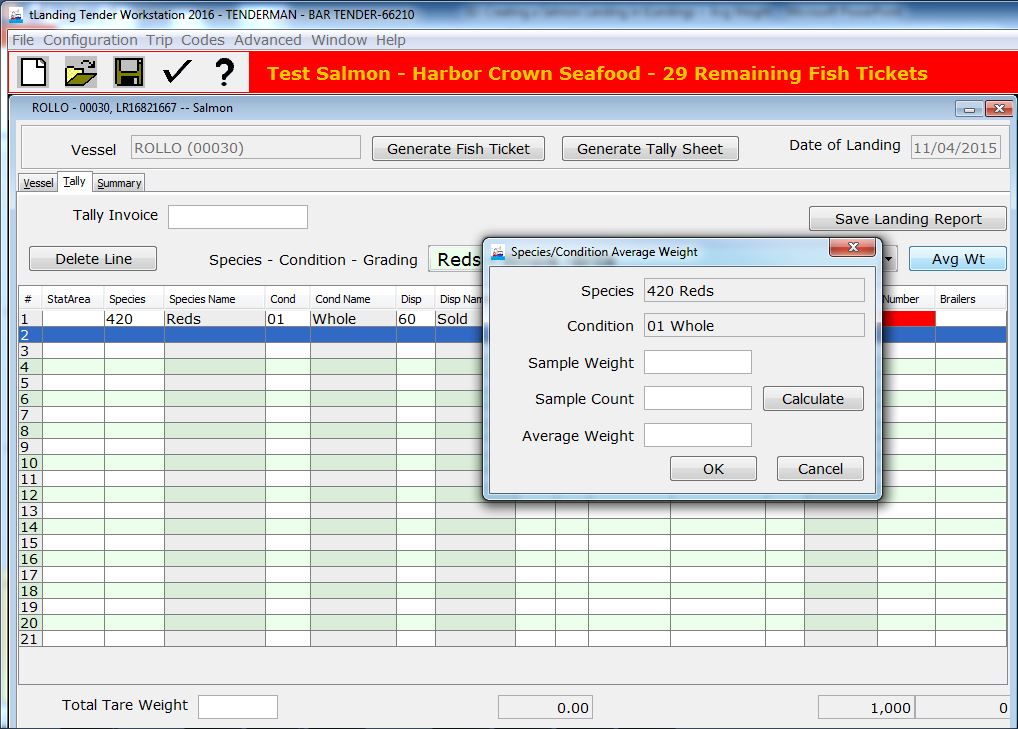 Ideally tenders will take an species average on each delivery
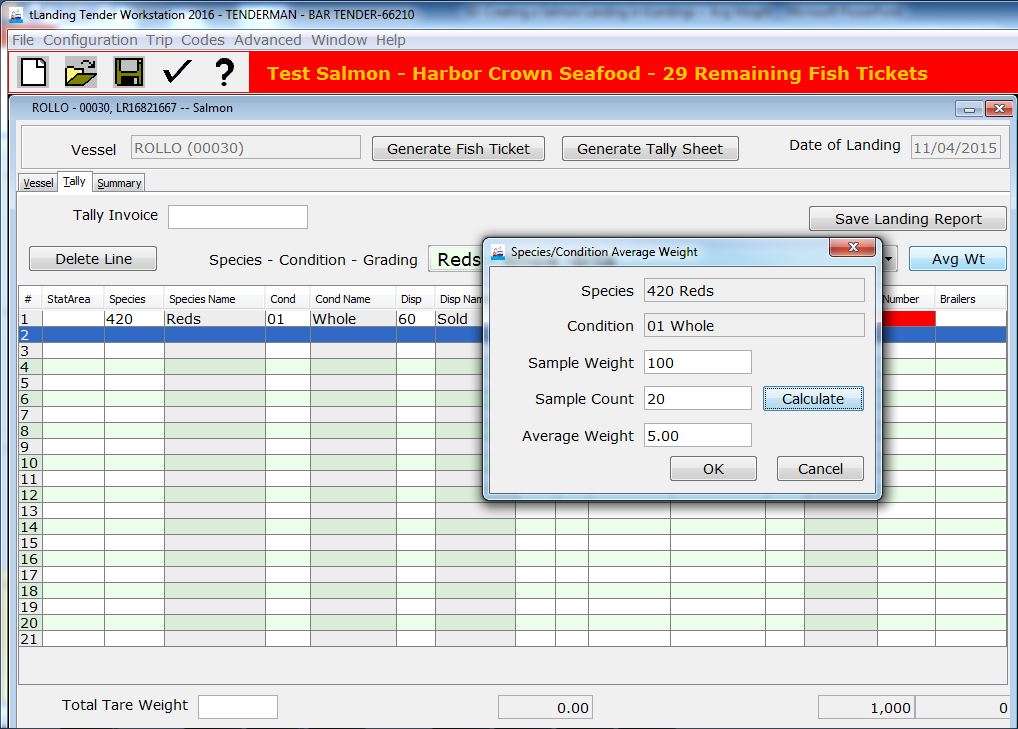 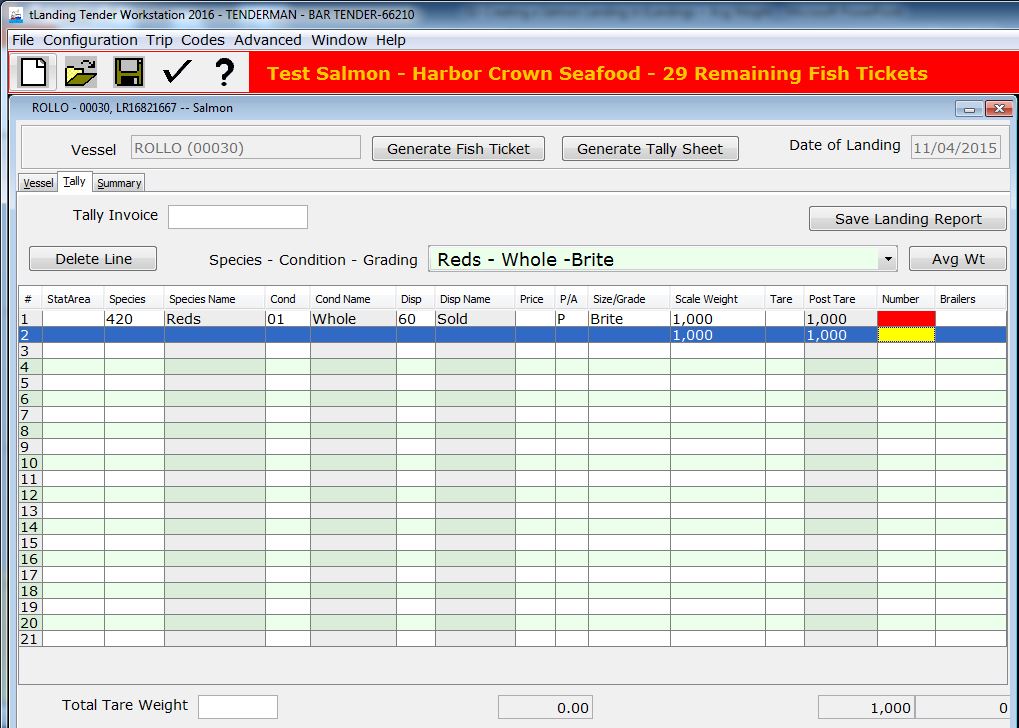 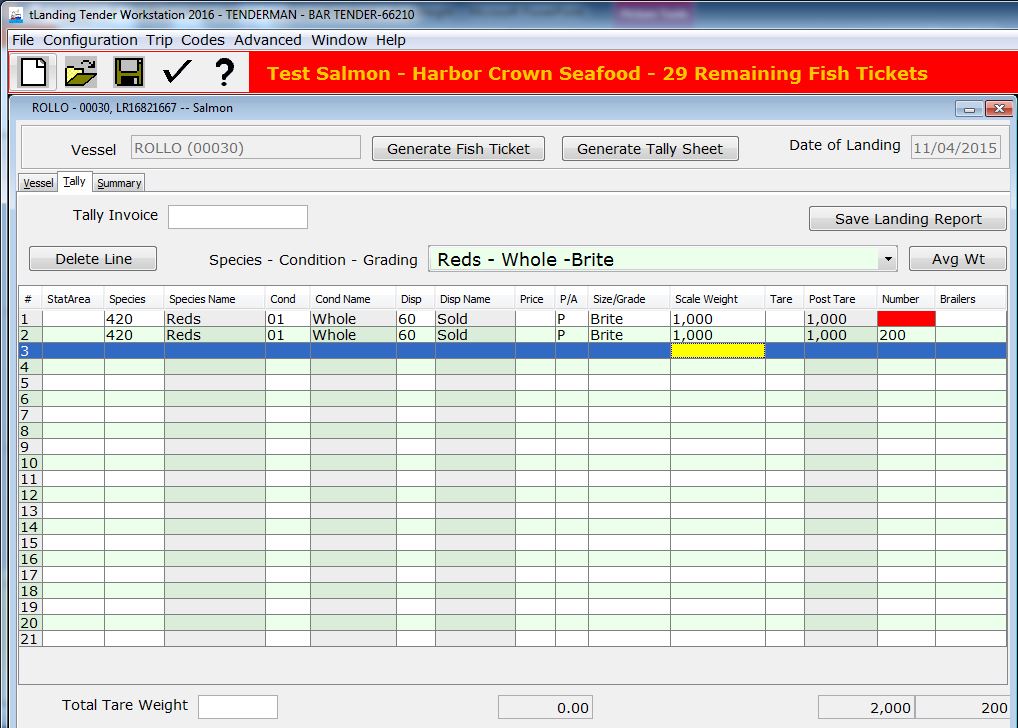 Number of Fish was automatically calculated by tabbing out of number field
Click on first row Number Field and tab out to auto-calculate number of fish on that line
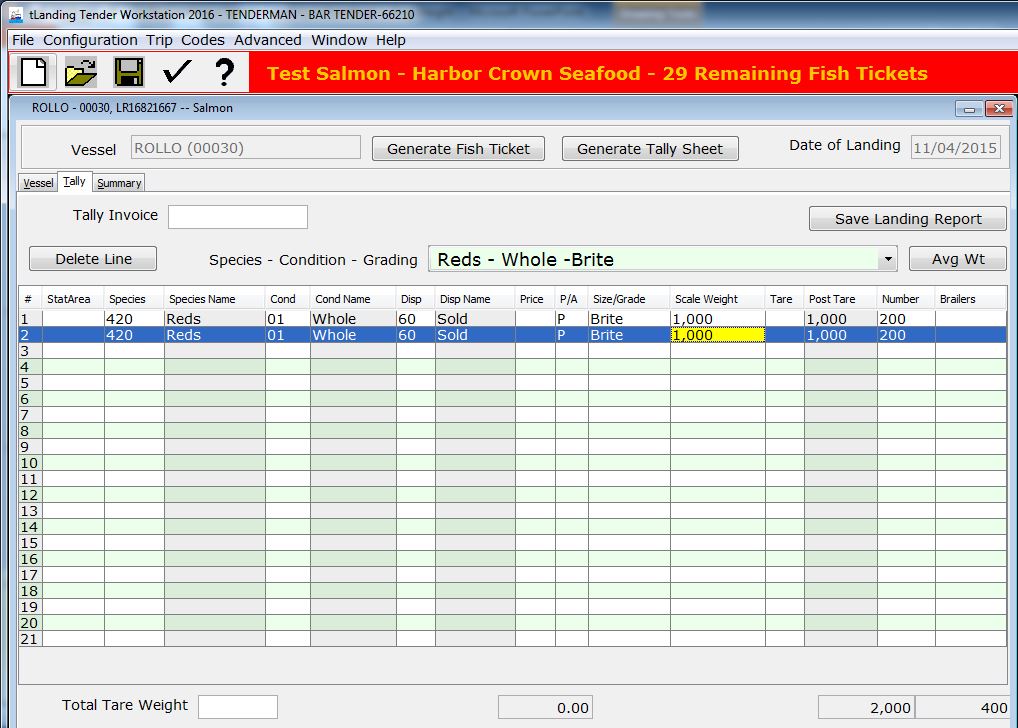 Click the Save button
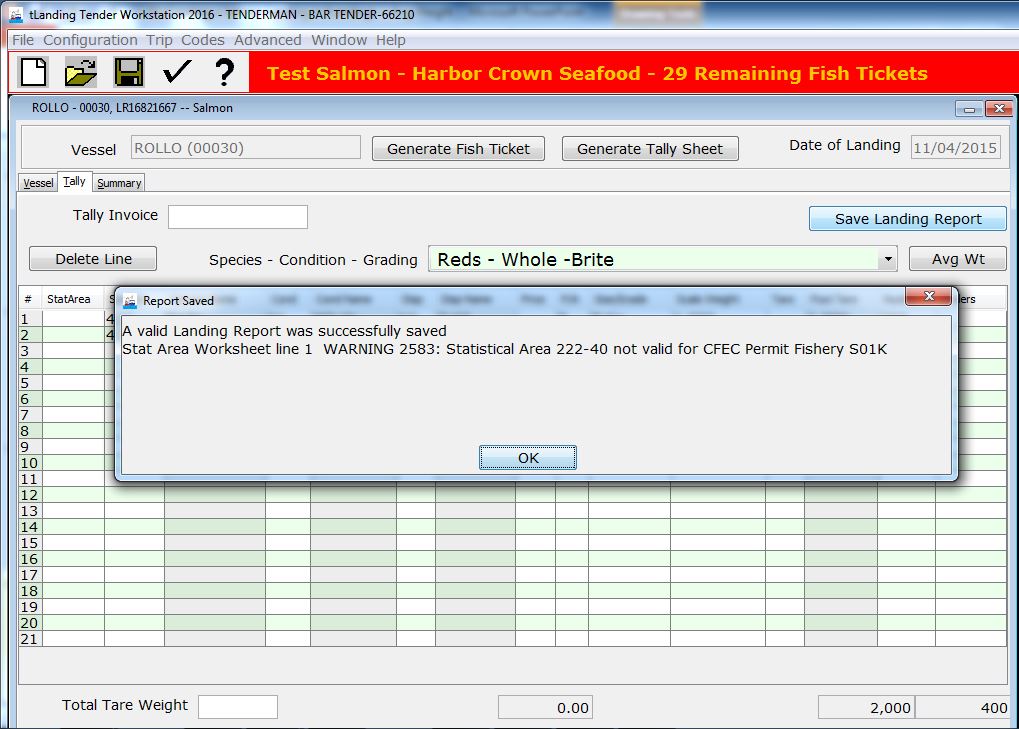 Click Generate Fish Ticket
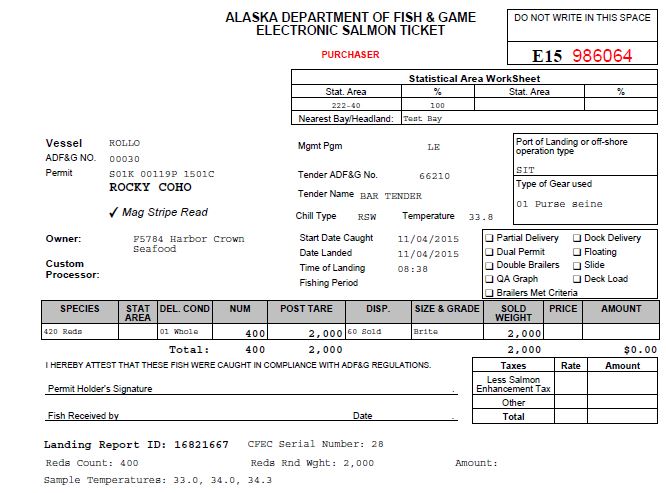 One signed paper copy goes with Fisherman.-One signed copy goes to Processor
Questions?